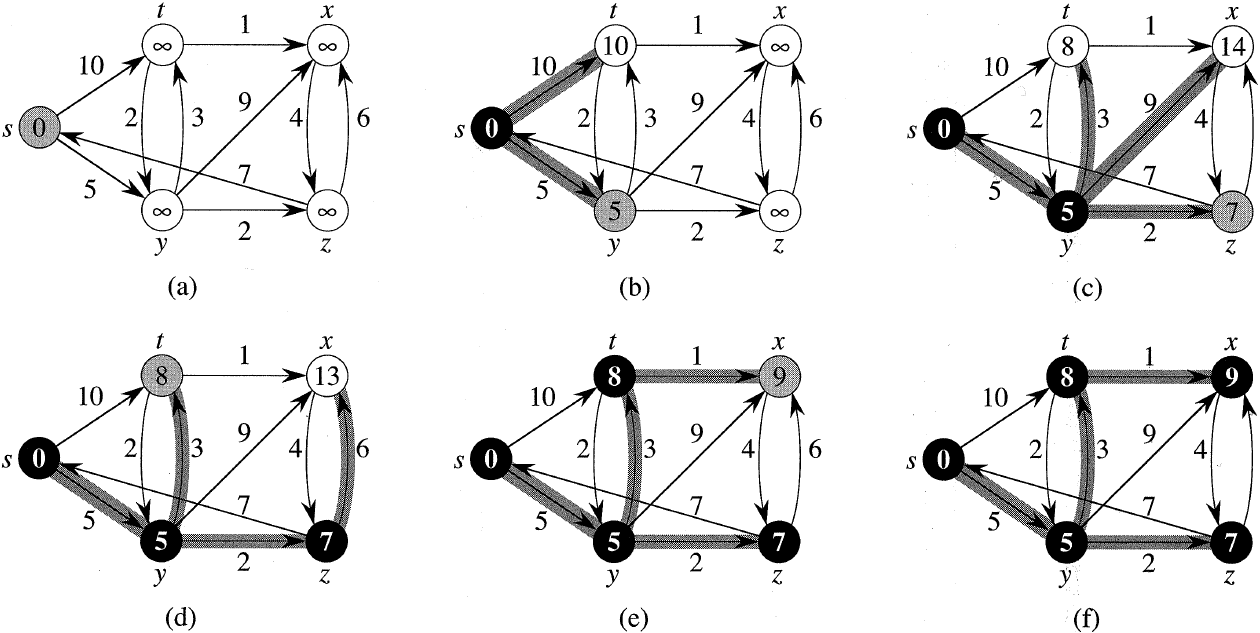 Algoritmer og Datastrukturer
Korteste veje – fra en knude (SSSP)[CLRS, kapitel 24]
Kort over Vest-Europa

  18.029.721 knuder
  42.199.587 orienterede kanter
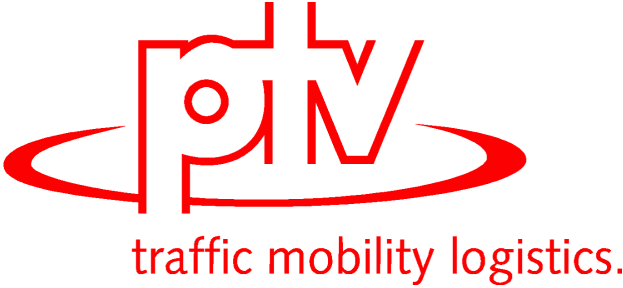 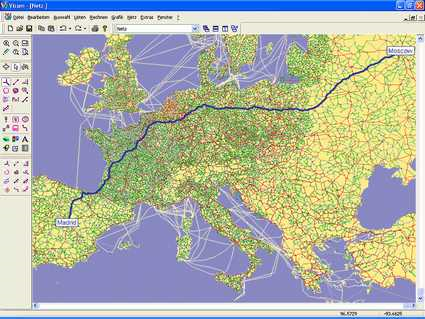 [Speaker Notes: Data fra ”Dynamic Highway-Node Touring”, Dominik Schultes and Peter Sanders, WEA 2007]
Eksempel: Korteste veje fra s
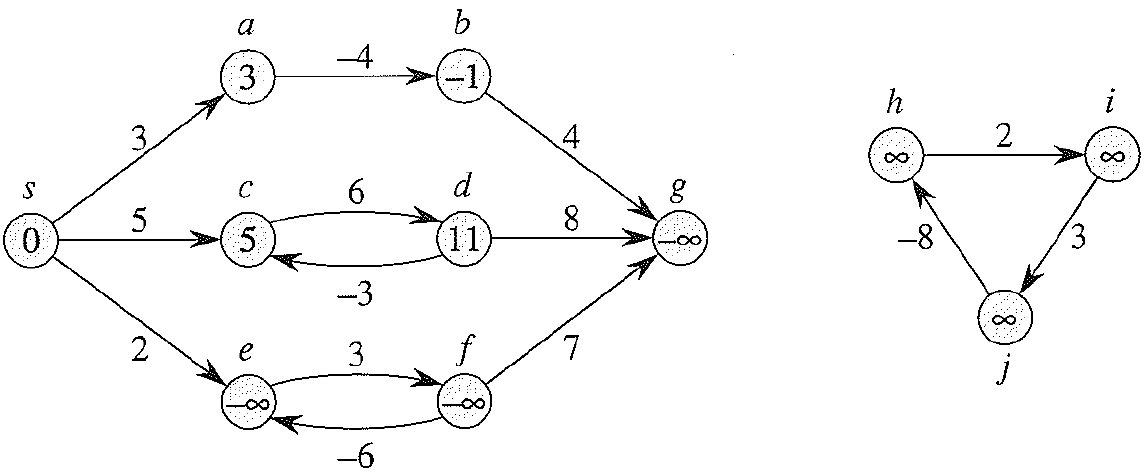 Negativ cykel
Uforbundet til s
Eksempel: Korteste veje træer
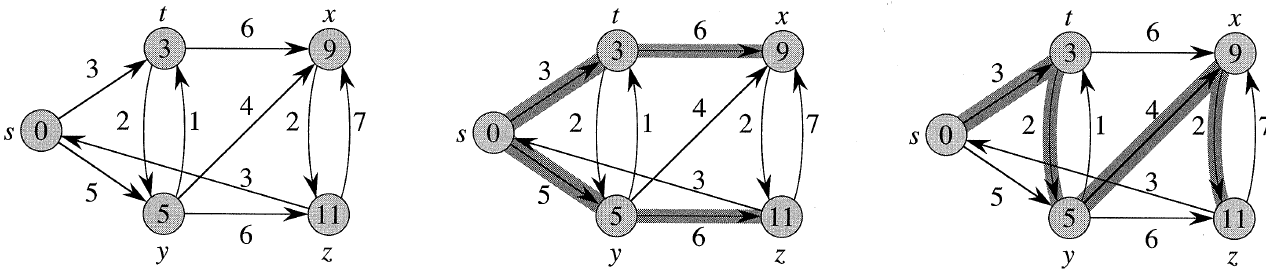 2 forskellige korteste veje træer der repræsenterer stier fra s med samme længde
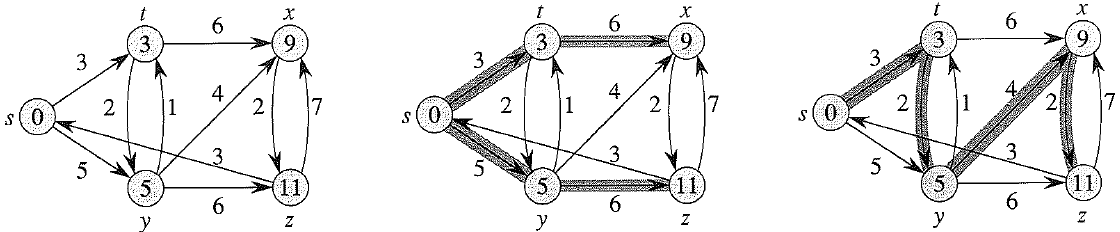 Hvor lang er den korteste vej fra s til v  ?
-∞
-3
-1
0
4
+∞
Ved ikke
g
1
a
1
e
1
-2
-4
b
-3
3
f
2
-2
v
s
4
2
2
-8
c
d
3
76 of 142
[Speaker Notes: sv(bagv)*]
Korteste Veje Estimater : Initialisering
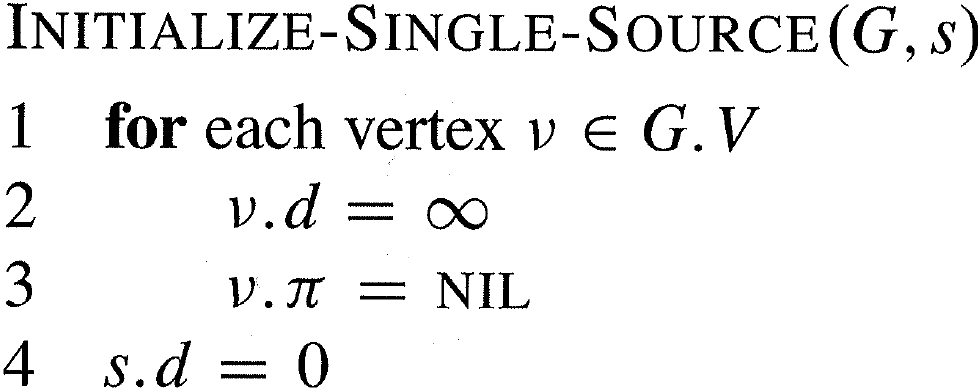 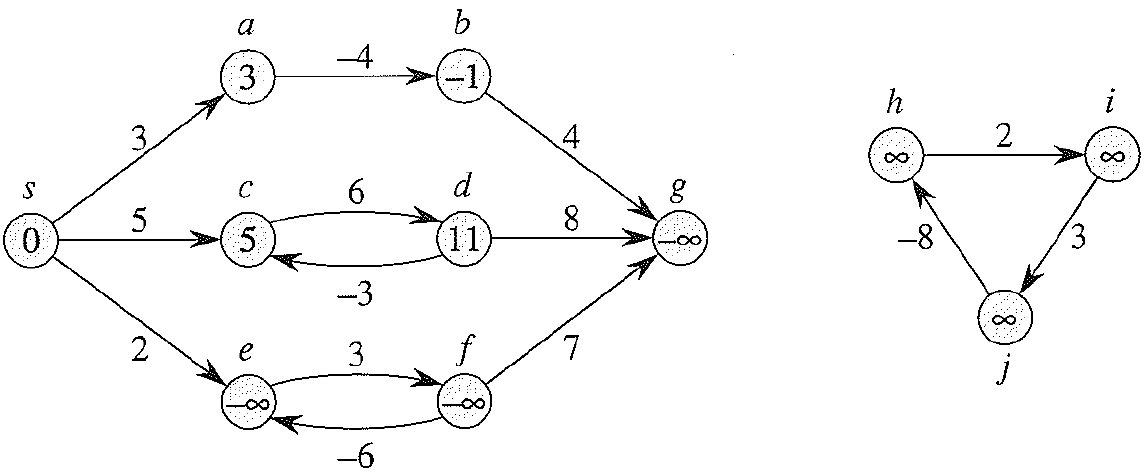 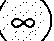 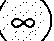 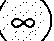 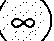 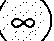 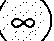 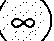 Korteste Veje Estimater : Relax
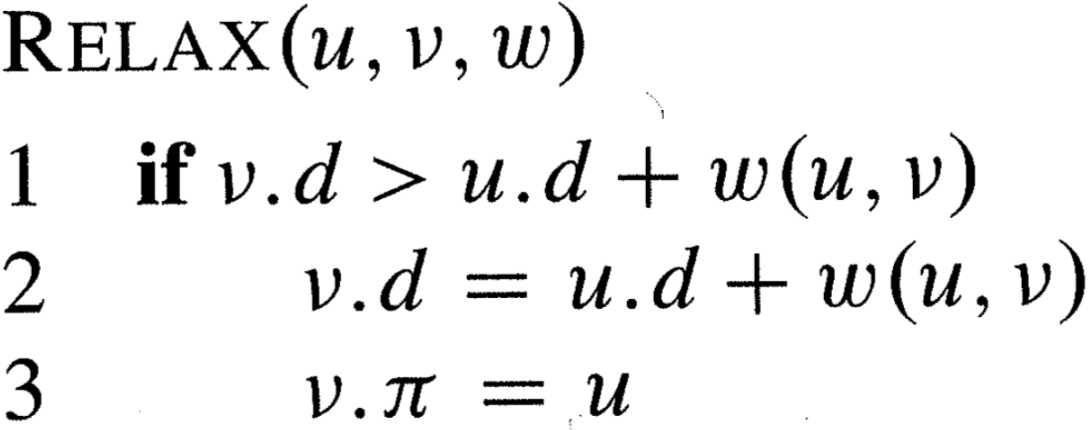 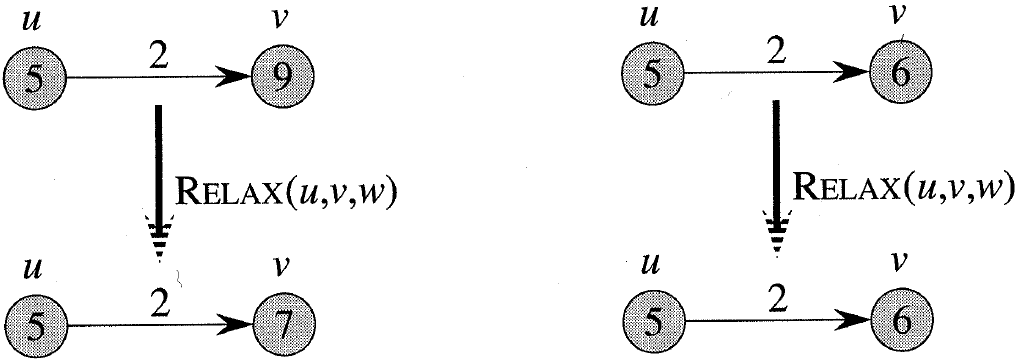 Invariant
Hvis v.d < ∞ så findes en sti fra s til v med afstand v.d og v.π som næstsidste knude
Forbedrer ikke afstanden til v
Kortere afstand til v fundet (opdater v.d og v.π = u)
Hvad er v.d efter Relax(b,v,w) ?( de aktuelle d værdier er angivet ved [d] )
[6]
-2
-1
0
2
4
5
Ved ikke
b
0
4
-2
a
2
s
-3
[0]
[2]
5
v
[5]
74 of 142
Worst-case antal kald til Relax ?
10
15
31
93
Ved ikke
Greedy-Relax(G, w, s)
1	Initialize-Single-Source(G, s)
2	while  exist (u, v) : v.d > u.d + w(u, v)
3		Relax(u, v, w)
16
8
4
2
1
s
t
0
0
0
0
0
0
0
0
0
0
[Speaker Notes: Den korteste s-t afstand er 0.
Grafen har 5 “led”, 3 kanter for hver potens af 2.
Worst-case antal relax ved k led er:
T(1) = 3
T(k) = 3 + 2*T(k - 1)
som løser til 3*(2^k – 1)
POINTE: #Relax kan være exponentielt, hvis man ikke forsøger at være systematisk]
16
8
4
2
1
s
t
0
0
0
0
0
0
0
0
0
0
[Speaker Notes: Den korteste afstand er 0.]
Bellman-Ford:Korteste Veje i Grafer med Negative Vægte
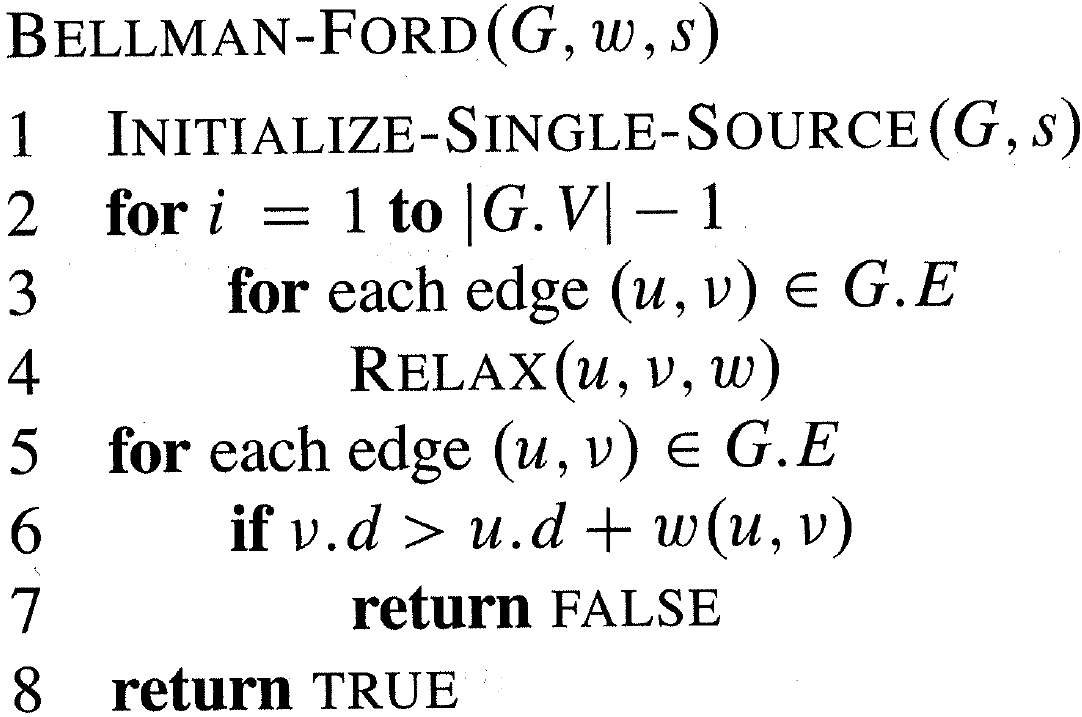 Check for negativ cykel
Tid O(nm)
[Speaker Notes: Retunerer om der er en negative cykel i grafen (FALSE hvis der er en negativ cykel der kan nås fra s)
Eksempel på DYNAMISK PROGRAMMERING (over antal iterationer)]
Bellman-Ford: Eksempel
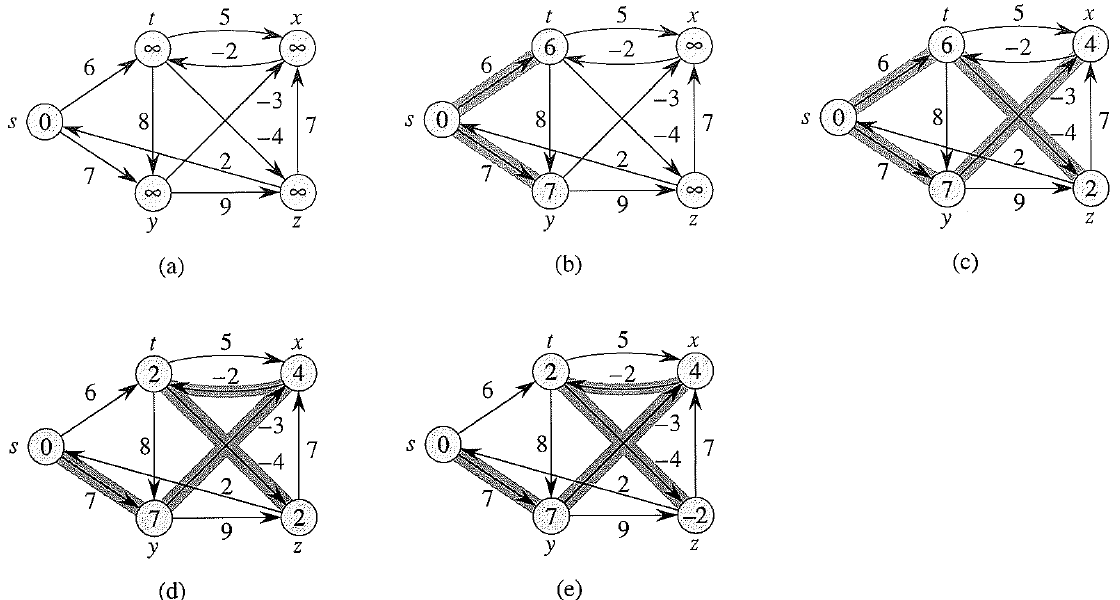 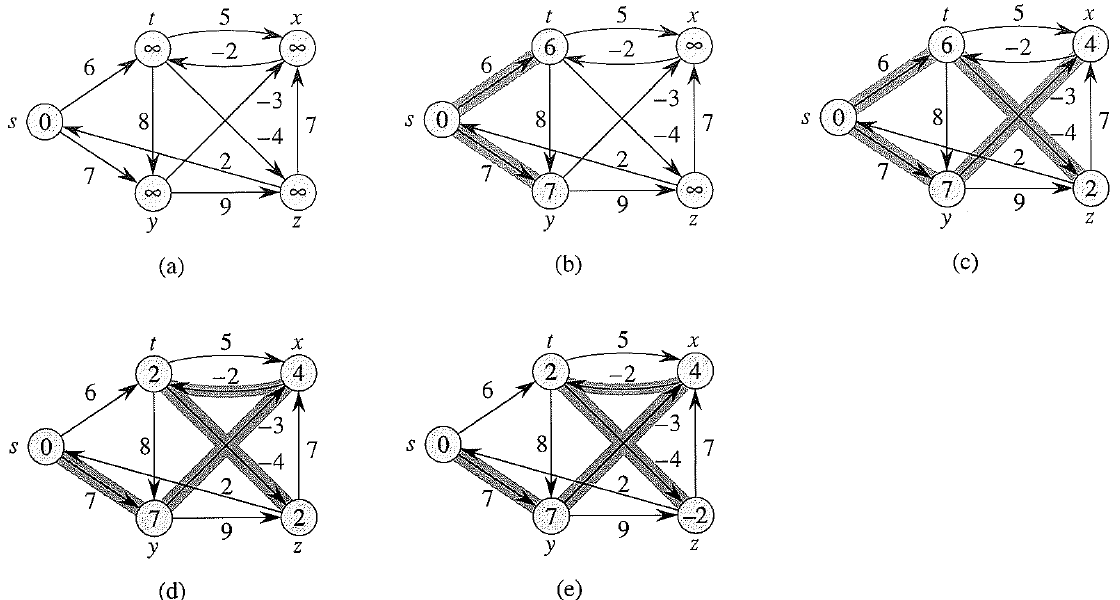 Antag der finds en negative cykel
w(v1,v2) + w(v2,v3) + ∙∙∙ + w(vk-1,vk) + w(vk,v1) < 0
og ikke muligt at lave Relax
d[vi +1] ≤ d[vi] + w(vi,vi +1)
heraf følger modstriden (hvis ikke alle d[vi] = ∞)
d[v1] ≤ d[vk] + w(vk,v1) ≤ (d[vk-1] + w(vk-1,vk) ) + w(vk,v1) ≤ ∙∙∙ ≤ d[v1] + w(v1,v2) + w(v2,v3) + ∙∙∙ + w(vk-1,vk) + w(vk,v1) < d[v1]
↯
d[v2]
d[v3]
w(v2,v3)
v2
v3
s
d[s]
w(v1,v2)
v1
d[v1]
w(vk,v1)
w(vk-1,vk)
vk
vk -1
d[vk -1]
d[vk]
[Speaker Notes: d[s] kan blive negative hvis d[s] ligger på en negative cykel
negative cykler findes ikke hvis de ikke kan nås fra s]
Sætning
Betragt et (ukendt) korteste veje træ T hvori (u,v) er en kant. 
Antag den aktuelle d[u] er den korteste afstand til u. 
Relax(u,v,w) medfører at d[v] også er en kortest afstand til v(hvis den ikke allerede var det).
[2]
u
3
2
1
v
[6]
s
[0]
5
2
1
⇒
c
d
Korollar
Bellman-Ford finder de rigtige korteste afstande efter n – 1 Relax iterationer.
3
[2]
[5]
[Speaker Notes: Efter i iterationer så vil alle knuder v hvor stien i (d)et korteste veje træet s  v indeholder ≤ i knuder havde den rigtige afstand]
Korteste Veje i Acycliske Grafer
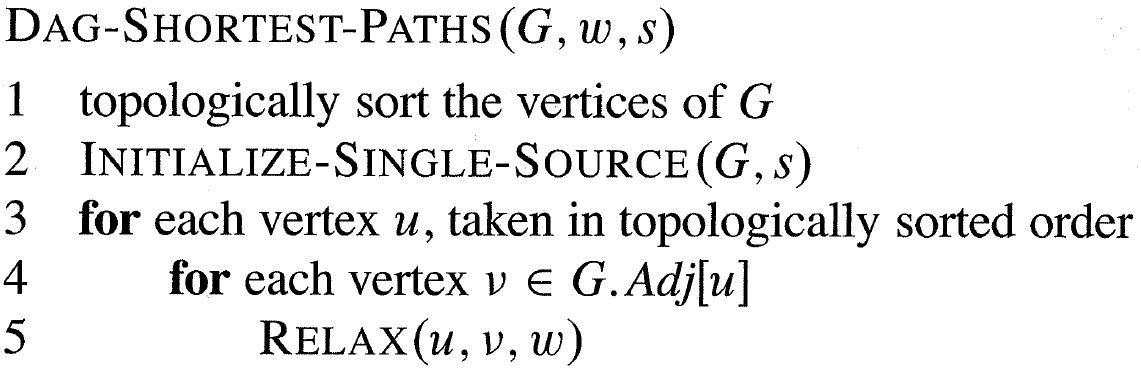 Tid O(n+m)
[Speaker Notes: GRÅDIG ALGORITME]
Acykliske Grafer : Eksempel
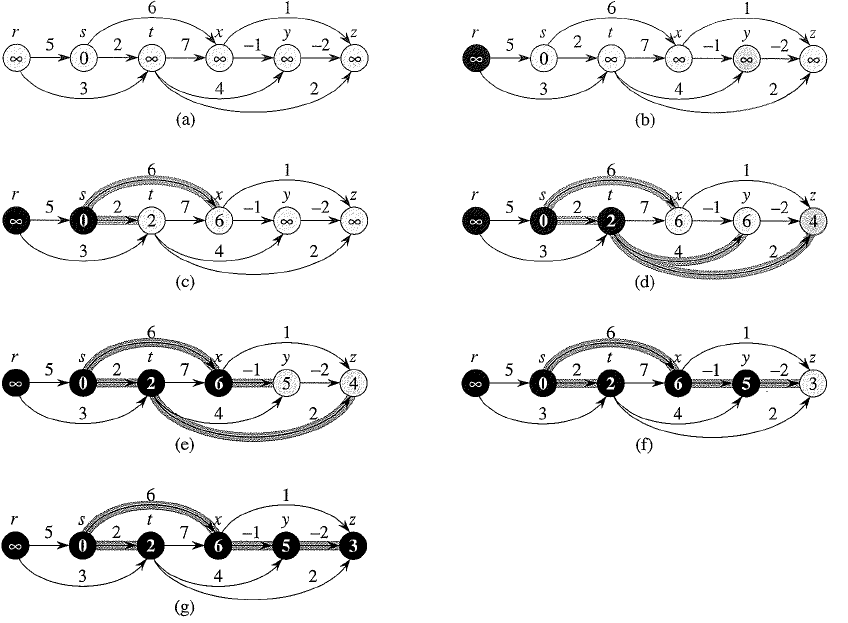 Dijkstra:Korteste Veje i Grafer uden Negative Vægte
Invarianter
i)	d[v] = korteste afstand fra s til v via knuder i S
ii)	pS, qQ : d[p] ≤ d[q]
S
Q
u
w(u,v)
v
s
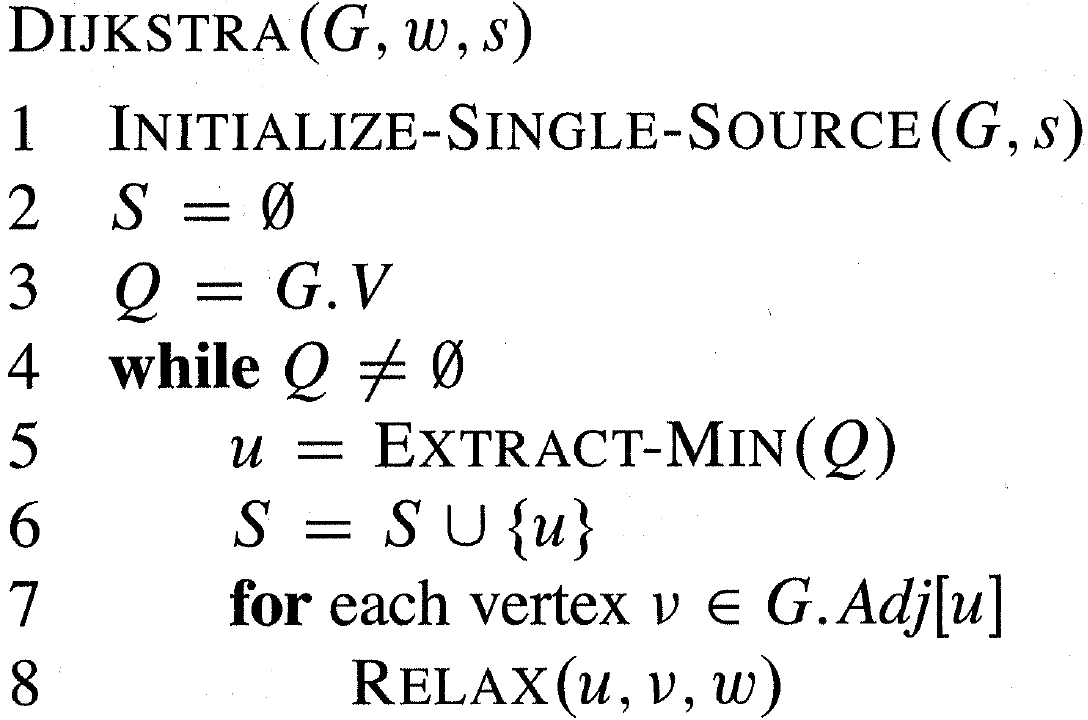 Q = prioritets kø, prioritet = d(besøger knuderne efter stigende afstand fra s)
Tid O((n+m)·log n) eller O(n2+m)
[Speaker Notes: Tiderne kommer ved enten at bruge en prioritetskø med O(log n) på alle operationer, eller et trivielt array.
Eksempel på GRÅDIG ALGORITME
Relax medfører reduktion i prioritet => Q skal opdateres mht ny prioritet af v]
Dijkstra : Eksempel
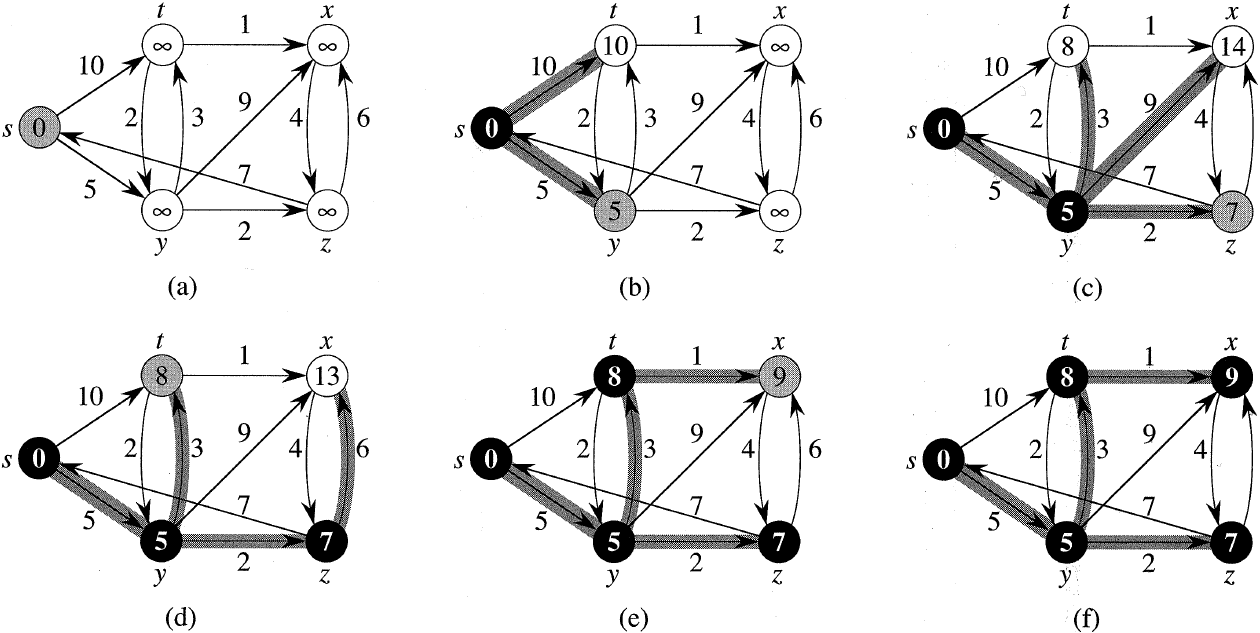 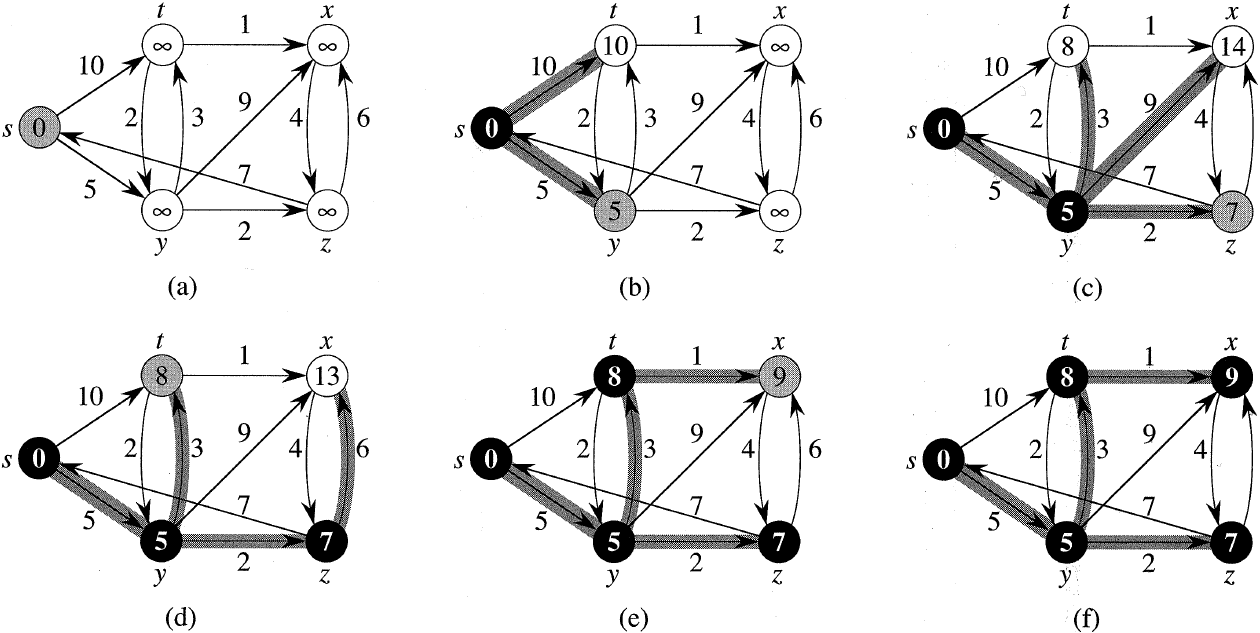 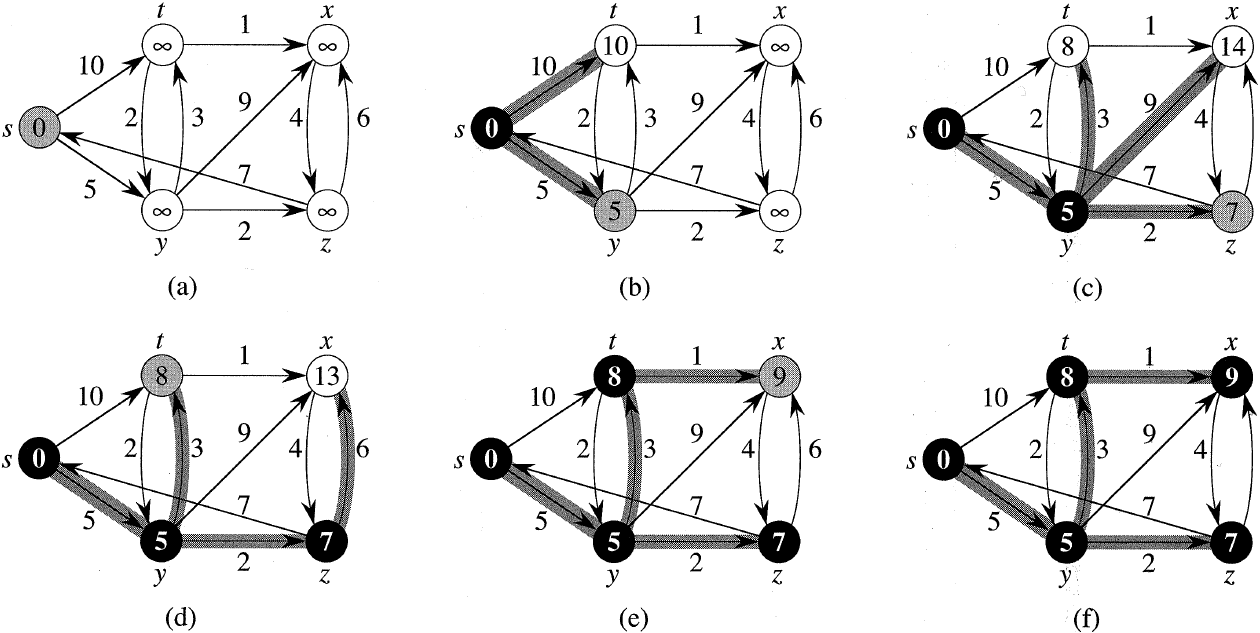 Opsummering
Relaxer hver kant præcis én gang
Vektorrace(find hurtigste vej fra s til t)
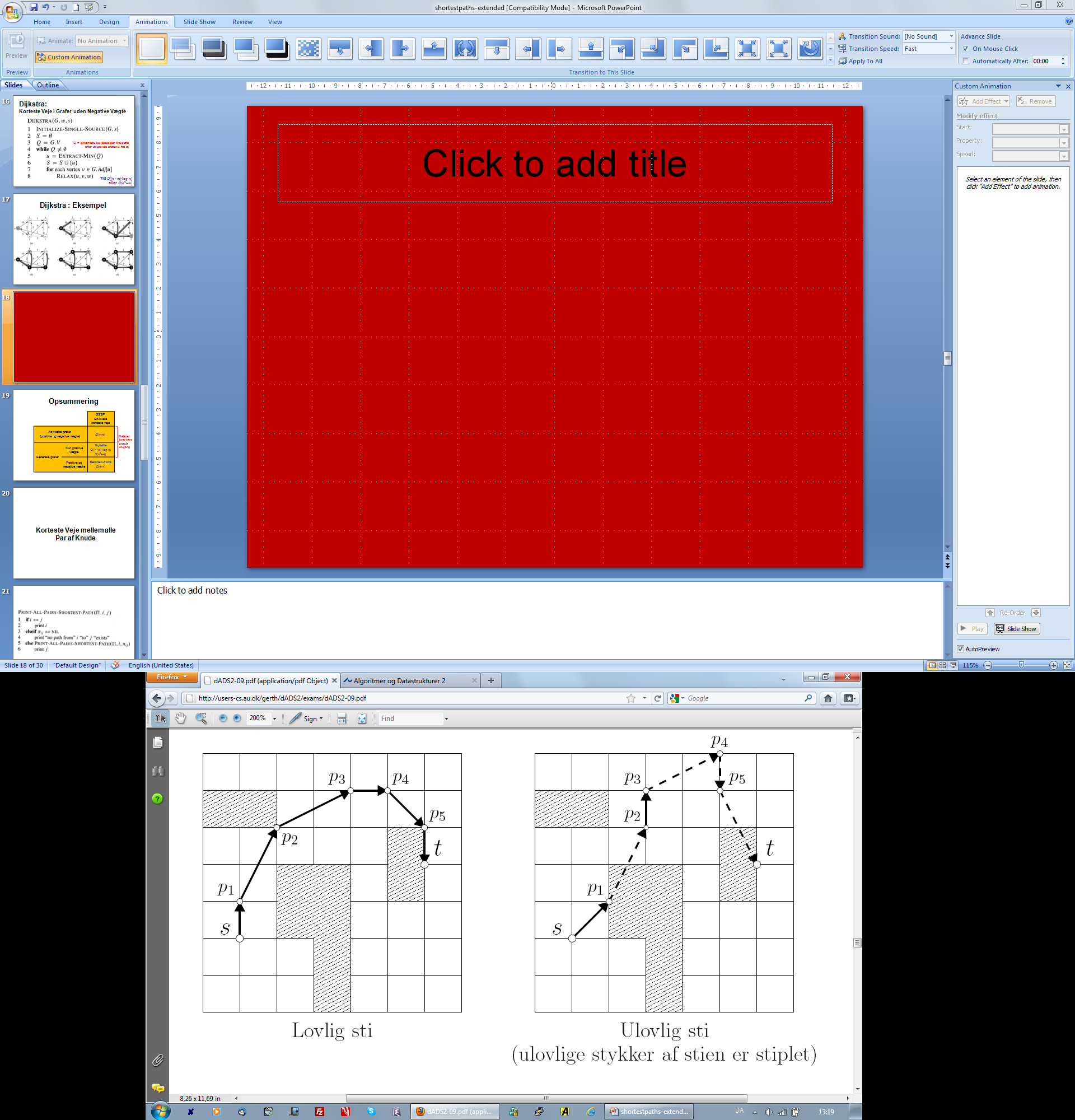 Eksamensopgave Sommeren 2009, opgave 3
[Speaker Notes: Acceleration er +-1 i begge retninger per skridt, og sluthastigheden skal være (0,0).]
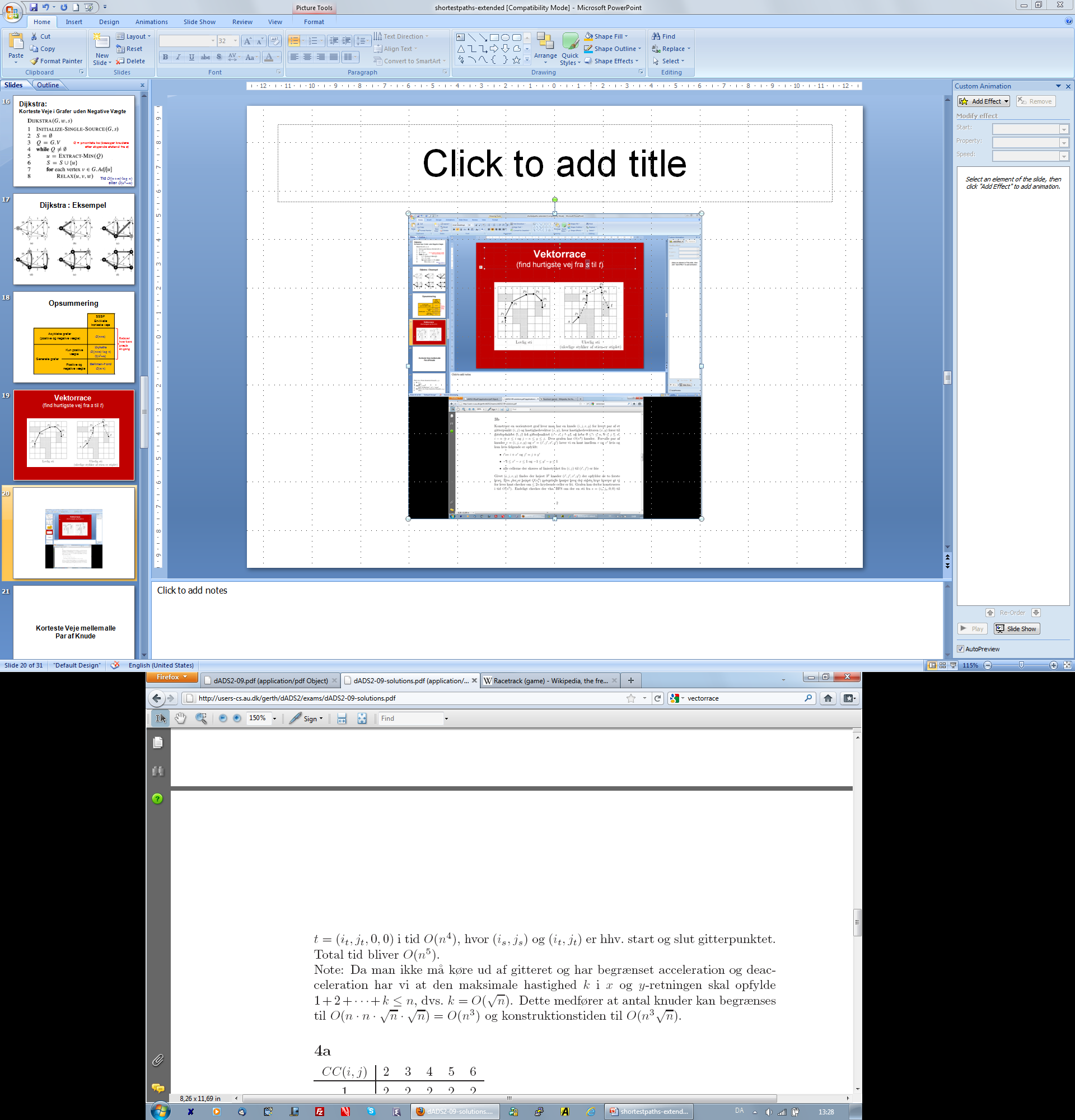